H1-B Ready to Work
How to Develop Internships and Paid Work Experience (PWE) Opportunities
H-1 B Ready to Work Grants
Polling Question
Polling Question # 1
Let’s get to know who is on the call today. Using the poll, select the role that you play in your H-1B RTW grant. 

For this grant initiative I am the:

 	Authorized Representative
 	Program Director/Manager
 	IT/Data Manager or staff
 	Training Partner
 	Employer Partner
   Service Provider
Ayreen Cadwallader
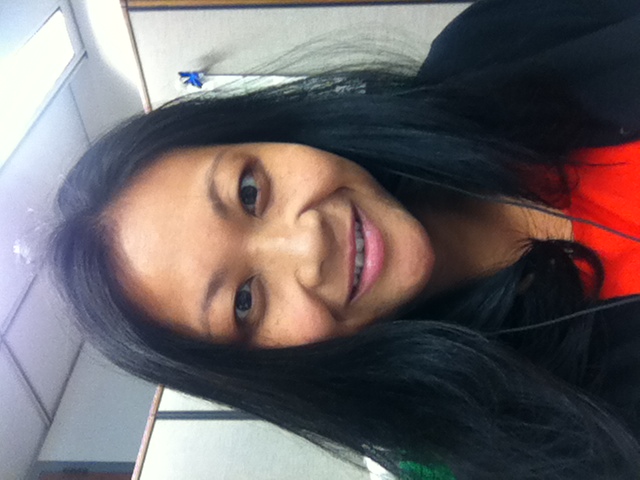 Workforce Analyst
ETA
Division of Strategic Investments
Washington DC
Tressa Dorsey
RTW Technical Assistance Coach
TAD Grants
Russ Hamm PHD
Subject Matter Expert
High Impact Partners, Inc.
An introduction to, and overview of paid work experience and internships as a learning vehicle
Explain the planning process for establishing an internship opportunity for a student
Choosing and recruiting employer internship partners and managing the relationship
[Speaker Notes: Todays objectives is to provide grantees with an introduction to, and overview of paid work experience and internships as a learning vehicle
Explain the planning process for establishing an internship opportunity for a student
Help choose and recruit employer internship partners and manage the relationship]
Introduction to Work-Based Learning
Critical Values of Internships
Internship Program Design Model
Choosing Recruiting, Managing Employer Partners
Q & A
Introduction to Work-based Learning
Learning while working may be oldest form skill-based education
Began in the U.S. in the early 1900s at the University of Cincinnati (COOP)
Overall term for this type of learning is work-based learning (WBL) though many types of work-based learning are used
Confusing? Yes.
Types of Work-Based Learning
Internship differs from a paid work experience
Internship: oversight and monitoring is expected; thorough learning plan and; occurs with more intensity with an internship. 
Paid work experience: may well occur with little or no “learning” oversight and simply be experience in a work environment as more of an “enlightening” event rather than structured learning.
RTW Solicitation of Grants Applications (SGA) Guidance
H-1B Ready to Work Grants Guidelines for Paid Work Experience and Internships
There is wide flexibility on the structure and composition of individual internship experiences, and grantees should ensure their activities align with the Funding Restrictions identified in the RTW SGA and their individual Statement of Work (SOW).
RTW Paid Internship/Work Experience Guidance
RTW SGA does not define the details or structure of internship but notes that each should: 
Have learning goals and should reflect on what was/is included in the grant funded learning experience
Be for a defined period of time generally limited in duration
Be flexible to support work-place and classroom learning
Prepare the individual for employment opportunities
Be a paid experience
Critical Values of Internships
Value to students
Value to employer partners
Value to RTW Program
Value of Internship to Students
The internship is considered the “bridge” between training and the beginning of a profession
Enable participants to experience the realities of various careers
Provide a prime opportunity to secure a job. Sixty-one percent of participants who had internships have job offers by the end of their senior year.
Are a good opportunity to earn money
Value of Internship to Students (cont.)
Enhance participant resumes and subsequent interviewing opportunities
Gain confidence in their skills and preparation
Develop the soft skills
Earn college credit while being treated like a real employee
Values of Good Internship Program to Your Employer Partners
Access to a pool of skilled job candidates who possess the specific skills, certificates, and credentials required
Input on designing training that specifically meets the employer’s needs
Ability to assure that the right credentials and certifications are included in the program to meet their industry standards
Value of Good Internship Program to RTW Program
Understand the reality of work, changing work expectations, and curriculum design (relevancy)
Connect to a powerful partner group to support the program
Represent and speak for the value and success of your program (PR)
Strongly enhance student employment placements
Creating a Structured Internship Experience
The objective is to prepare:
The training organization; 
The targeted employer(s), and;
The student.
Full understanding by each partner of all expectations, goals, timetable
Polling Question #2
Let’s switch gears and see who is familiar with the Internship Program Design Model. 
Do you have any previous experience with the Internship Program Design Model?
 Yes 
 No 
 Somewhat
Internship Program Design Model
Design Model:1. Identify and Train an Internship Leader
Requires a staff professional 
Manage all the internship activities: planning and arrangements, participant preparation, employer preparation and communications among all parties
Has a grasp of the legalities of internships, of curriculum design and approval and knows his/her way around the school’s processes
Design Model: 2. Recruit and Select Participants
Choose individuals that are serious about success and want to fit into an employer’s system
A combination of selection processes including instructor recommendations; application process to learn why the participant seeks an internship, and interviews (both school personnel and a representative of the employer)
Design Model: 3. Recruit and Engage Employers
A structured and planned learning experience that: assures employer involvement/engagement for a monitored or supervised work or service experience 
Fits comfortably and safely within the employer’s business model, processes and procedures 
Does not necessarily incur costs or disruptions of normal business 
Focuses on developing and completing an individual’s career education
Design Model: 4. Plan and Schedule with Employer
Schedule
Prepare employer: supervision, legalities, and expectations
Plan training curriculum and learning experiences with employer
Design Model5. Prepare the Participant
Academic plan: both a calendar and schedule and lesson plans as a guide for the experience 
it includes the learning objectives, and; 
description of the academic, occupational, and employability skills with evaluation 
Introduction to the internship process and the work environment
Design Model6. Place, Monitor and Adjust
Learn if the participant is a good fit for the job or if adjustments need to quickly be made
If the “fit” is not happening, then the coordinator, employee staff and the participant should meet to discuss the challenges and make changes
Design Model7. Evaluate and Document
Should be evaluated and documented regularly not only at the end
Employ a standardized evaluation form
Employer supervisor, in cooperation with the appropriate school faculty or staff member, should write a final evaluation
Should be no surprises
Quick Review: Design Model
A Moment to Review
Defined and described work-based learning
Reviewed the value of internships to all partners
Investigated a common internship program design model
Let’s chat about employers…
The Key: Successful Employer Relationships
The key of a successful internship lies with a well-integrated relationship between the employer’s staff who oversee the intern and the educational institution’s professionals.
Choosing, Recruiting, Managing Employer Partners
The key: 
Employers always appear more comfortable making a commitment if they know specifically what is expected from them. It is important for them to clearly understand how their roles or contributions impact the overall success of the program.
Choosing, Recruiting, Managing Employer Partners
Understanding employers as partners:
Highest priority for each employer is meeting its own business’s immediate demands. Hosting an intern will always be subject to actions taken to meet those needs;
Business environments move more quickly than educational organizations and decision-making in business is faster with little time lost. You will need to step up the pace.
Choosing, Recruiting, Managing Employer Partners
Understanding employers as partners, continued.
Patience and communication
Involve employers early: will smooth the planning and the placement 
Expect changes and adapt
Know about the employer’s work environment, and training processes
Choosing, Recruiting, Managing Employer Partners
Recruiting employers:
The requirement: “train and place individuals into jobs within occupations and industries for which employers are using H-1B visas to hire foreign workers because no American workers can meet the skills required…”
Choosing, Recruiting, Managing Employer Partners
Recruiting employers:
Review team’s general knowledge
Use labor market information (real-time)
Interview executives from local business organizations
Recruiting employers:
The requirement: “train and place individuals into jobs within occupations and industries for which employers are using H-1B visas to hire foreign workers because no American workers can meet the skills required…”
Choosing, Recruiting, Managing Employer Partners
Beginning the relationship:
Arrange and prepare for first meeting
Manage the meeting toward a successful outcome (see agenda in handbook)
Get a commitment over time
Create a written agreement (again, see handbook for models)
Choosing, Recruiting, Managing Employer Partners
Manage the relationship:
Early engagement!  Identify and  engage your employers early in planning an internship placement. That early connection makes certain your training programs align with business needs and makes the employer feel valued.
Choosing, Recruiting, Managing Employer Partners
Manage the relationship
“Hardwire” employers to your program by involving them in program decisions; work side-by-side with them; visit their firms; respond to their ideas. Be inclusive! 
Meet individually with each employer and determine what each hopes to accomplish as an intern team member. Also, share and discuss program management and outcomes.
Choosing, Recruiting, Managing Employer Partners
Manage the relationship
Time management is especially critical. Schedule meetings far in advance and maintain a reliable and consistent calendar. Send an agenda. Remember that changes in 	meeting times, places or dates on short notice will assure that employers will miss; 
Be sure to meet deadlines and complete actions that are expected by employer partners – and are important to them. Be predictable and reliable! Keep your promises
Choosing, Recruiting, Managing Employer Partners
Manage the relationship
Build a routine and reliable communication system that involves more than a single vehicle; always send communications on roughly the same dates and be sure that the communications are clear 
On a routine basis, have the chair of your career pathway team phone each employer partner to chat, provide updates, complements, and to seek opinions; Return all phone calls and email inquiries. Listen, listen, and listen!
Choosing, Recruiting, Managing Employer Partners
Manage the relationship
 Provide multiple thank you messages to 	each employer partner. Note their individual contributions and the importance that it had on a specific outcome.
Invite employers to regular celebrations 
On a routine basis, use the team’s outreach communication system (bulletins, news releases, blogs, etc.) to highlight the contributions of employer
H-1 B Technical Assistance Resource:Internship & Paid Work Experience Toolkit
Creating and Conducting Successful Work-based Learning Experiences for Participants in H-1B RTW Partnership Grant Programs 

Download Now! https://h1breadytowork.workforcegps.org/resources/2016/04/12/14/51/RTW_Internship_and_PWE_Toolkit
H-1B Ready to Work Community of Practice
WorkforceGPS site for Ready to Work
https://h1breadytowork.workforcegps.org/

LinkedIn Platform
Have you joined our LinkedIn page yet?
https://www.linkedin.com/groups/H-1B-Ready-Work-RTW-7018078/about
Upcoming Technical Assistance
 Small Group Coaching: Social Media and Internet Marketing: Tools and Strategies for Employer and Participant Recruitment
 Peer to Peer: Participant Outreach and Recruitment Strategies: Best Practices from the Field. 
 LTU SME Webinar Series: Employer Engagement for IT Industries
Ready to Work Grantee MailboxRTW@dol.gov To Reach your Federal Project Officer, DOL National Office and Technical Assistance Providers
Post Webinar Feedback Tool
Thank you for participating in the H-1B RTW: How to Develop Paid Internship and Work Experience (PWE) Opportunities Webinar! 

Please take a minute to complete this brief feedback tool regarding the Webinar on today May 9, 2016. 

The input you provide will help us better the delivery of future webinars and create technical assistance meaningful for your work.